Starter: Introducing CSV files
Open up spreadsheet software
Add the following data - student names with marks for different assessments




Save as CSV (Comma Separated Value)
Open the file in a text editor
Explain how the data are structured
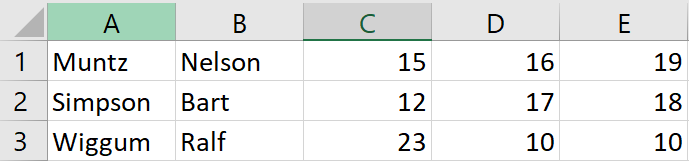 Writing CSV files
Learning objectives
Explain what CSV files are
Write multicolumn data to CSV files
CSV (Comma Separated Values) files
CSV files are text files
CSV files can contain multiple columns as well as rows
Each value on each line is separated by a comma
CSV files can be read and created by spreadsheets in addition to text editors
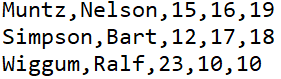 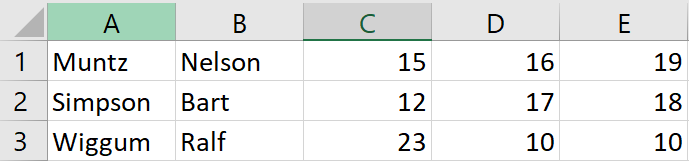 CSV or text files
Just to be clear CSV are text files
Using the standard approaches to reading and writing text files that we have looked can be rather limited when we have multicolumn (two dimensional) data
Reading and writing a two-dimensional list to a file is quite common and so we need a better approach for accomplishing this task
CSV files allow us to handle multicolumn data
In pairs, predict what the following code is doing
Run and investigate the code
Discuss with your neighbour what each line of code is doing

Add a comment above each line of code explaining what it is doing
Download the code from write_csv.py
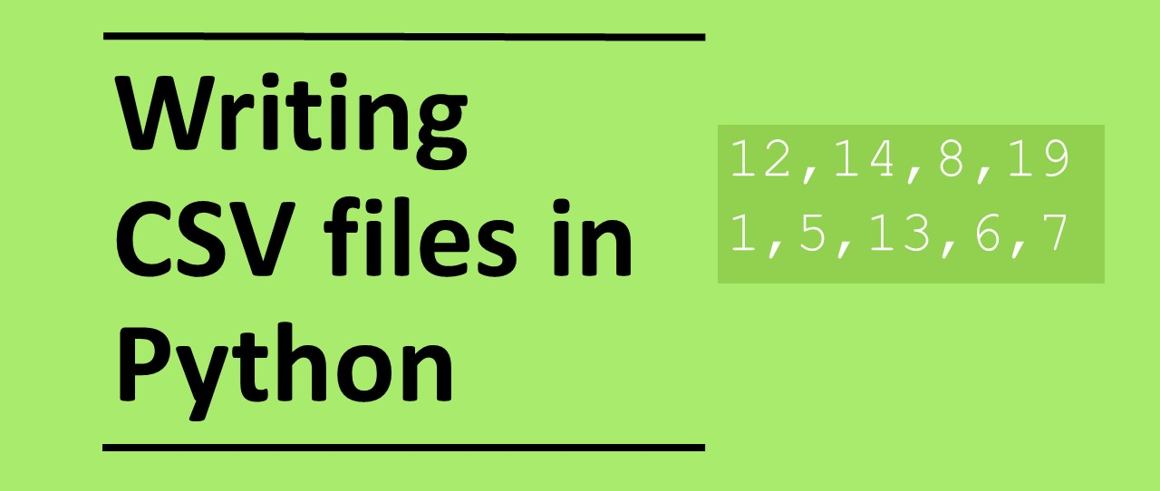 Investigating the code
Creating the two-dimensional dataset
Investigating the code
Calling the write_csv subroutine with 2 parameters including the two-dimensional list and the name of csv file to create
Investigating the code
Defining the write_csv subroutine
Investigating the code
Open the file for writing
Investigating the code
Iterate through each line at a time
Investigating the code
Iterate through each item in a record, accessing each data value at a time.
Investigating the code
Convert the value to a string and append a comma
Investigating the code
Write the value to file
Investigating the code
Put a new line character at the end of each line otherwise all the data will be written to a single line in the file
Investigating the code
Close the file
Modify the code
Remove line 7. What happens? Put line 7 back in again
From line 5 remove +",” What happens? Put it back in again.
Change the name of the csv file.
Add an additional column and row such that the data set is now

Bart Simpson 12 17 18 7
Nelson Muntz 15 16 19 8
Ralf Wiggum 23 10 10 9
Lisa Simpson 0 0 0 10